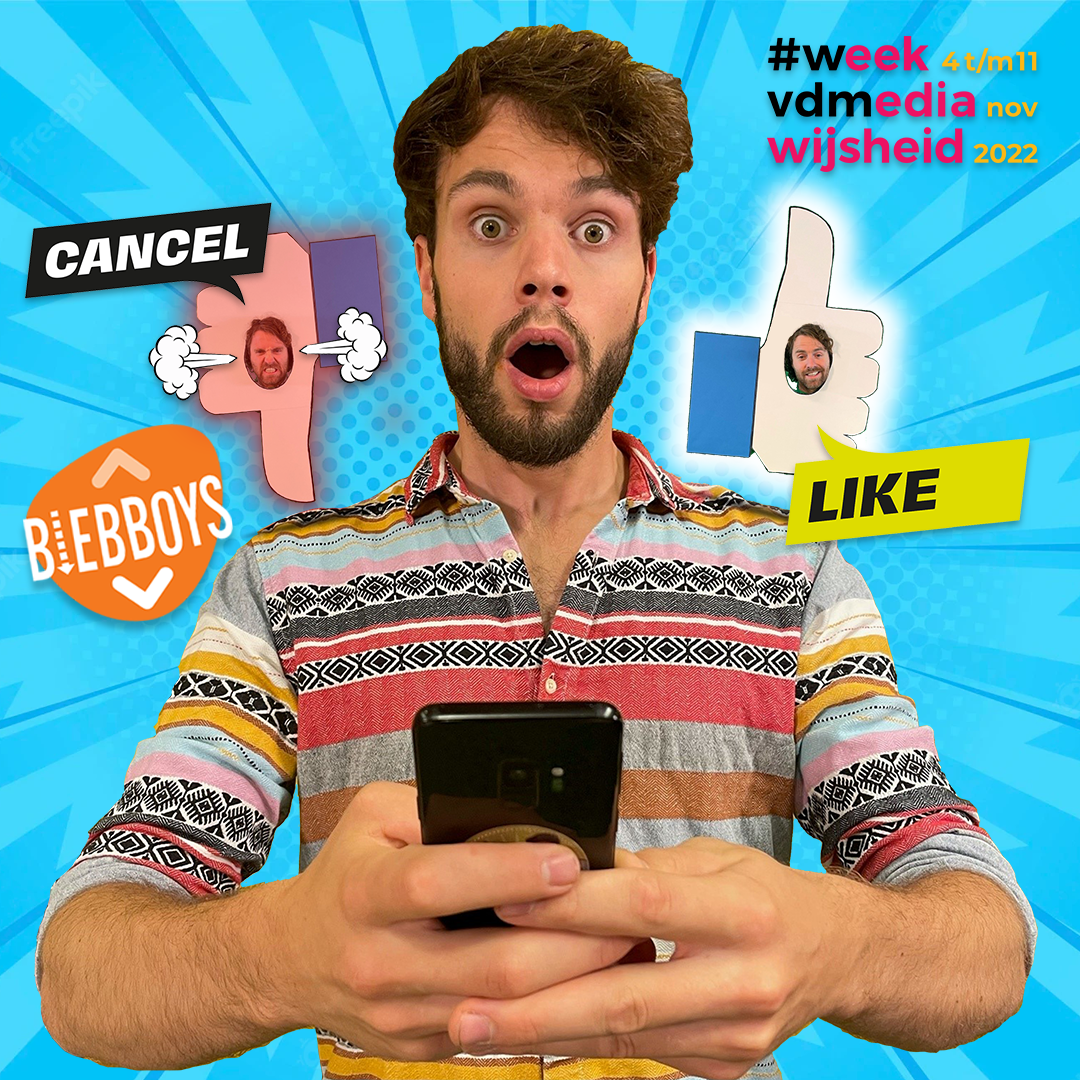 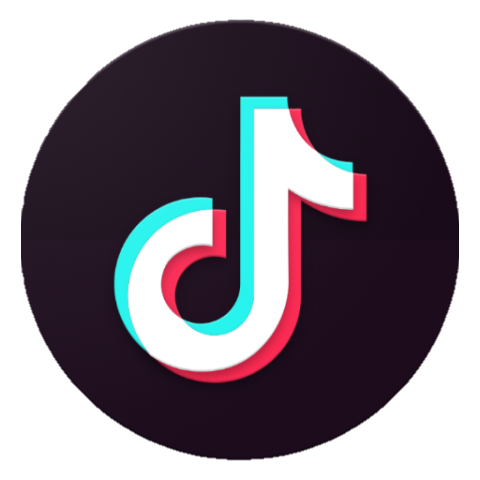 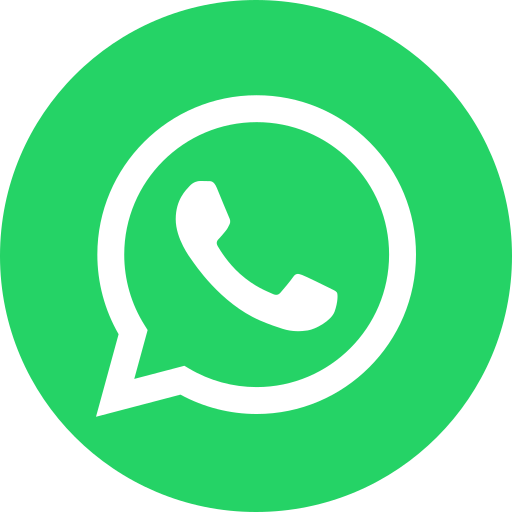 ss
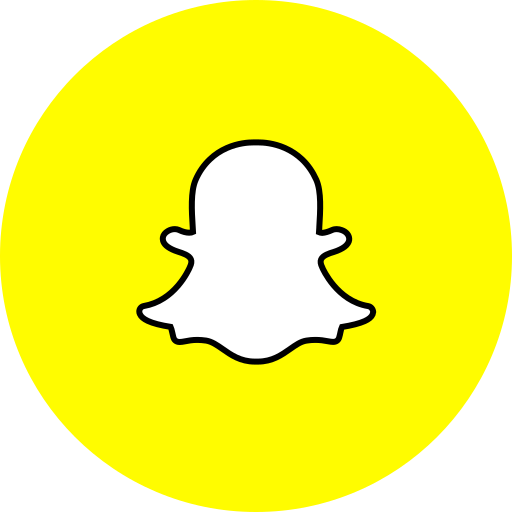 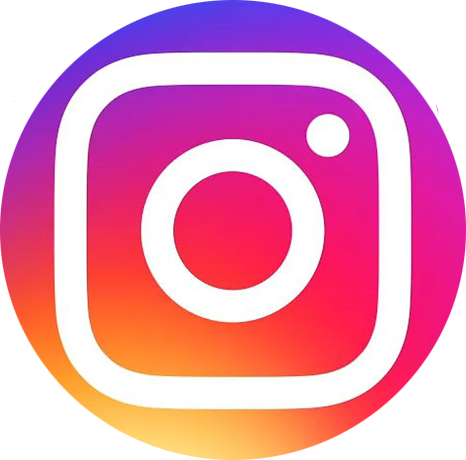 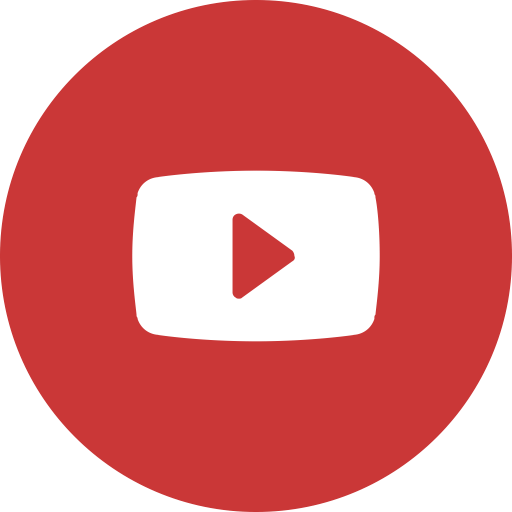 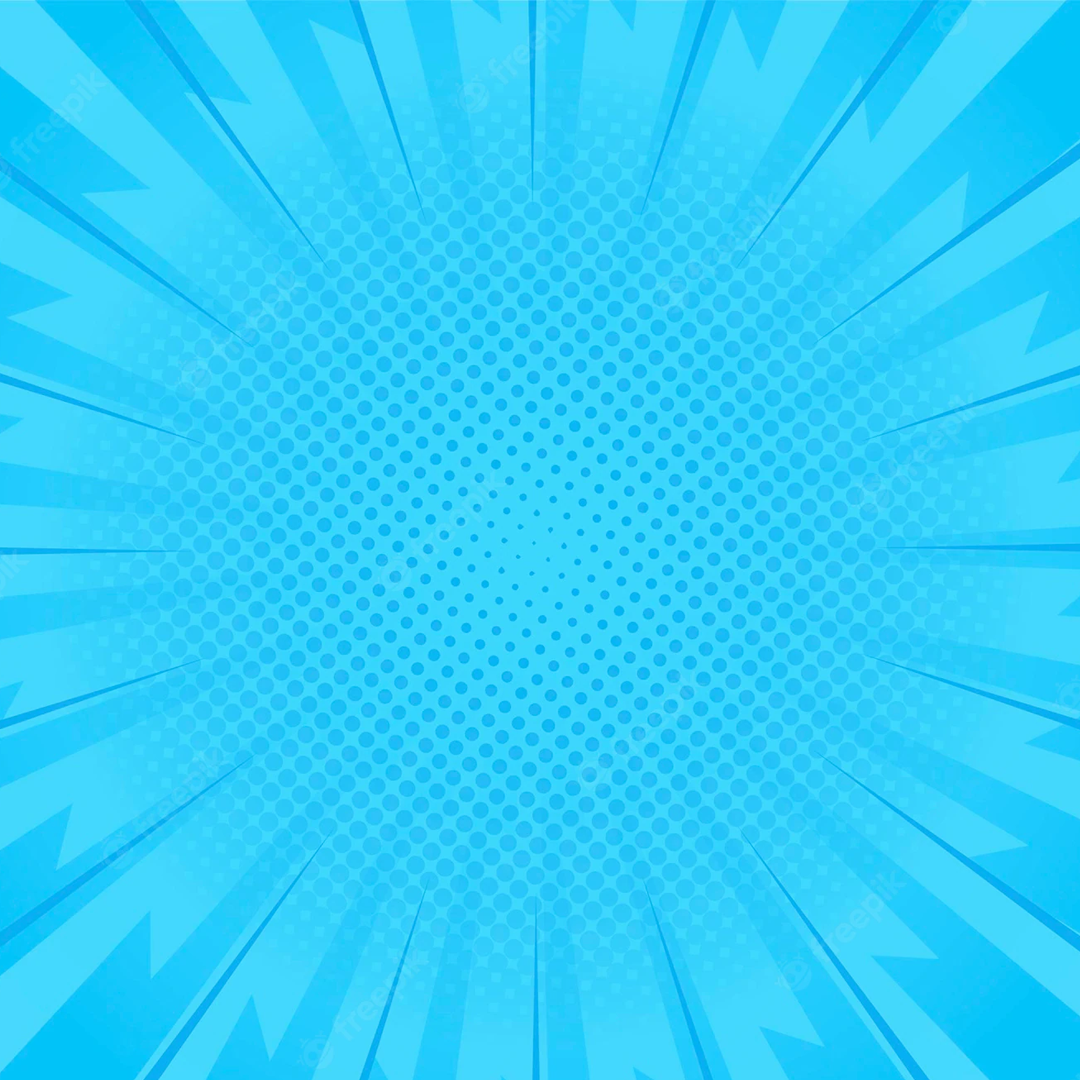 Deel 1
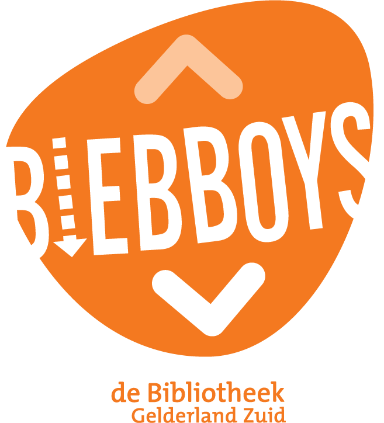 Like & Cancel Spel
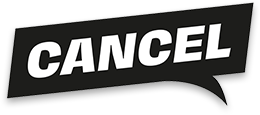 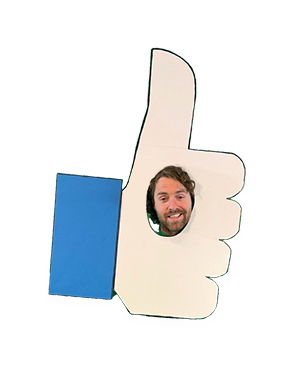 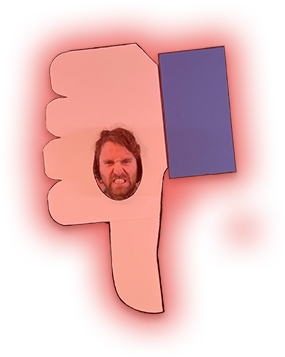 Stap 1. Draai aan het rad. Stap 2. Lees hardop de stelling voor. Stap 3. Tel van 3 naar 1.Stap 4. Steek je duim op.Stap 5. Bespreek met elkaar.
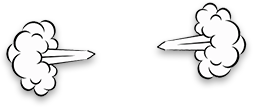 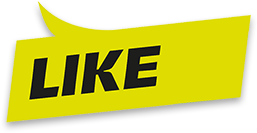 Duim omlaag  Mee oneens
Duim omhoog     Mee eens
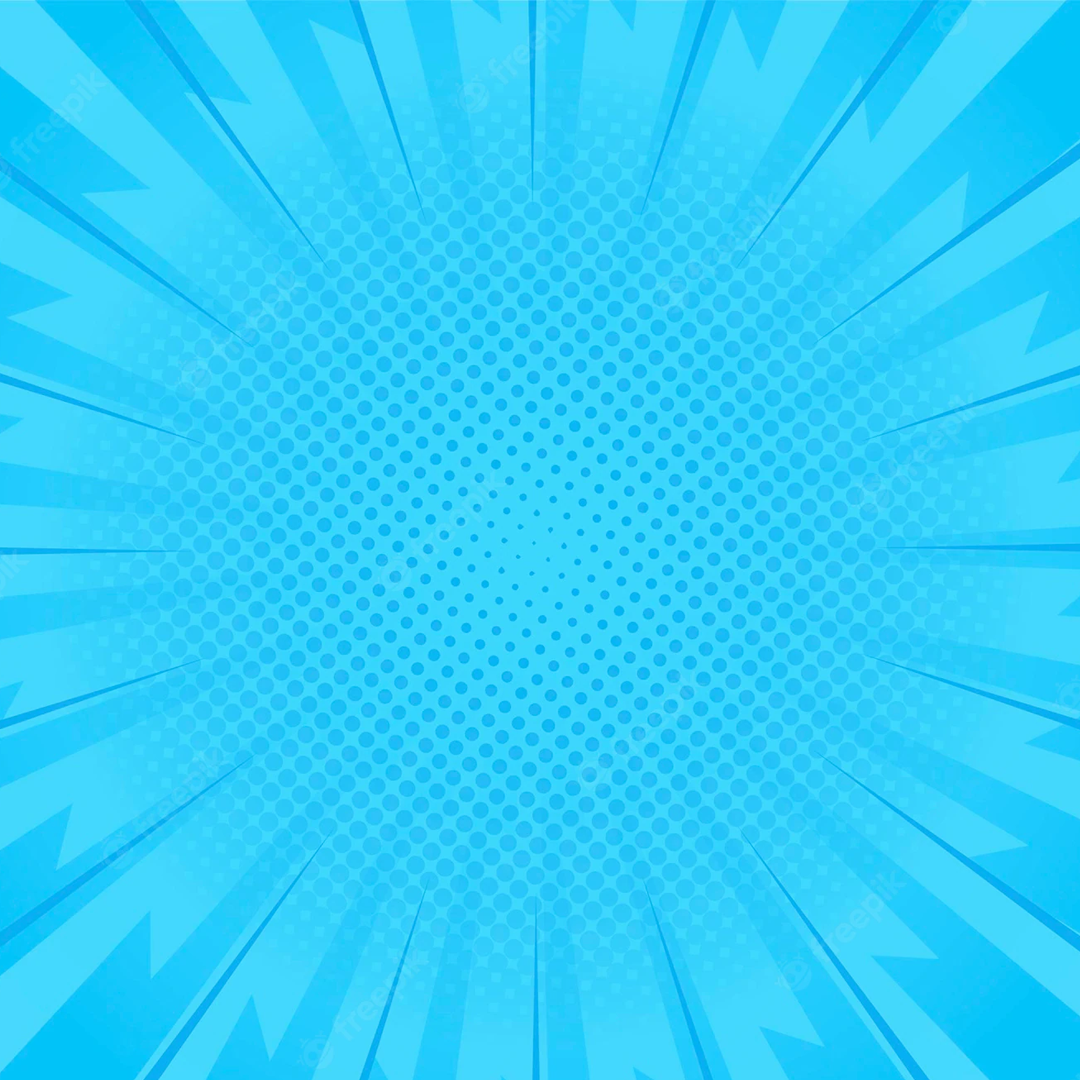 Deel 1
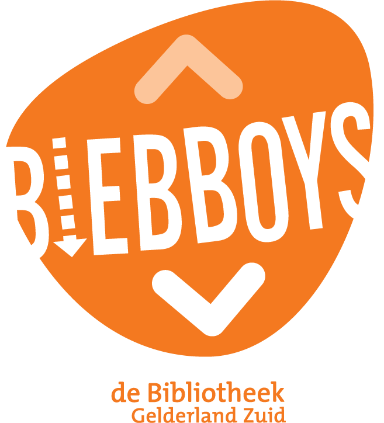 Like & Cancel Spel
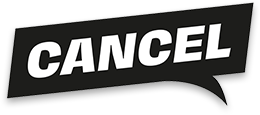 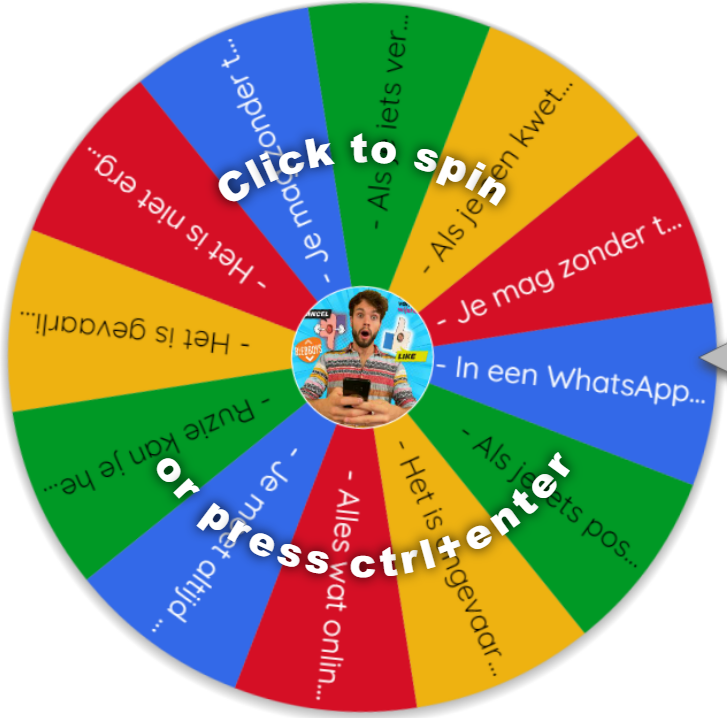 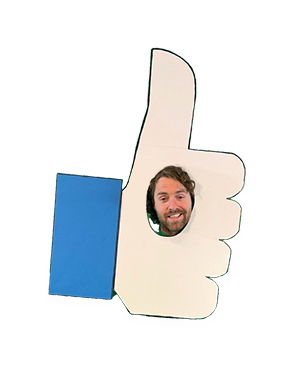 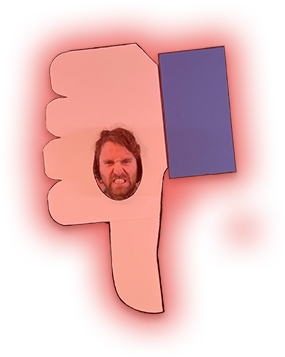 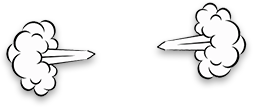 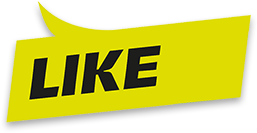 Duim omlaag  Mee oneens
Duim omhoog     Mee eens
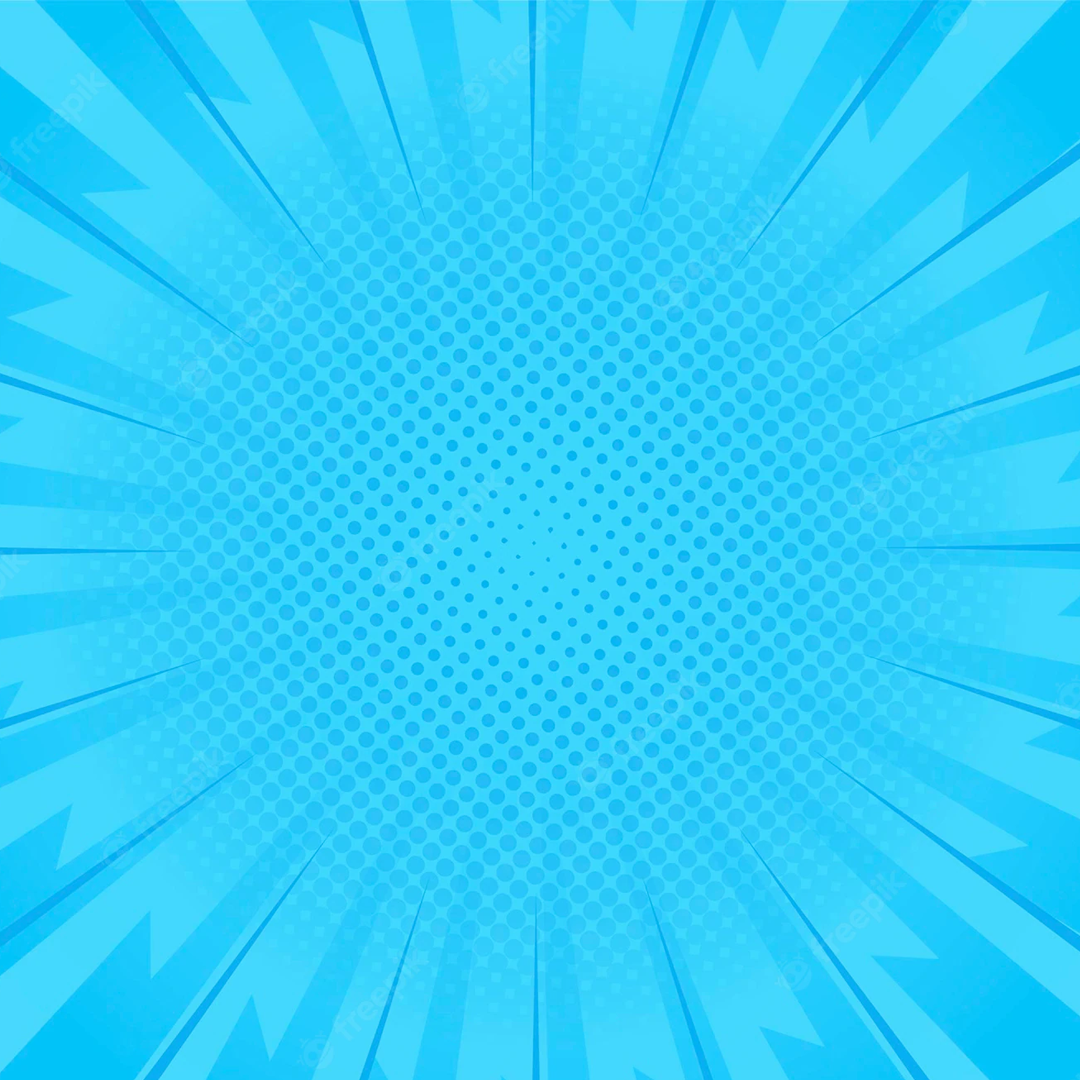 Deel 2
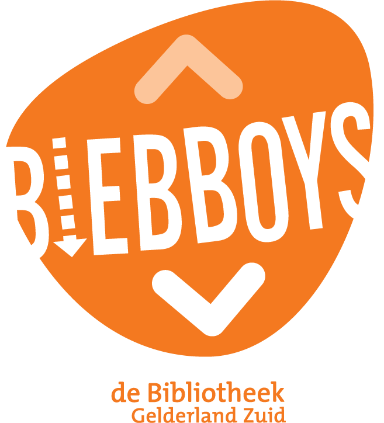 Online Rules
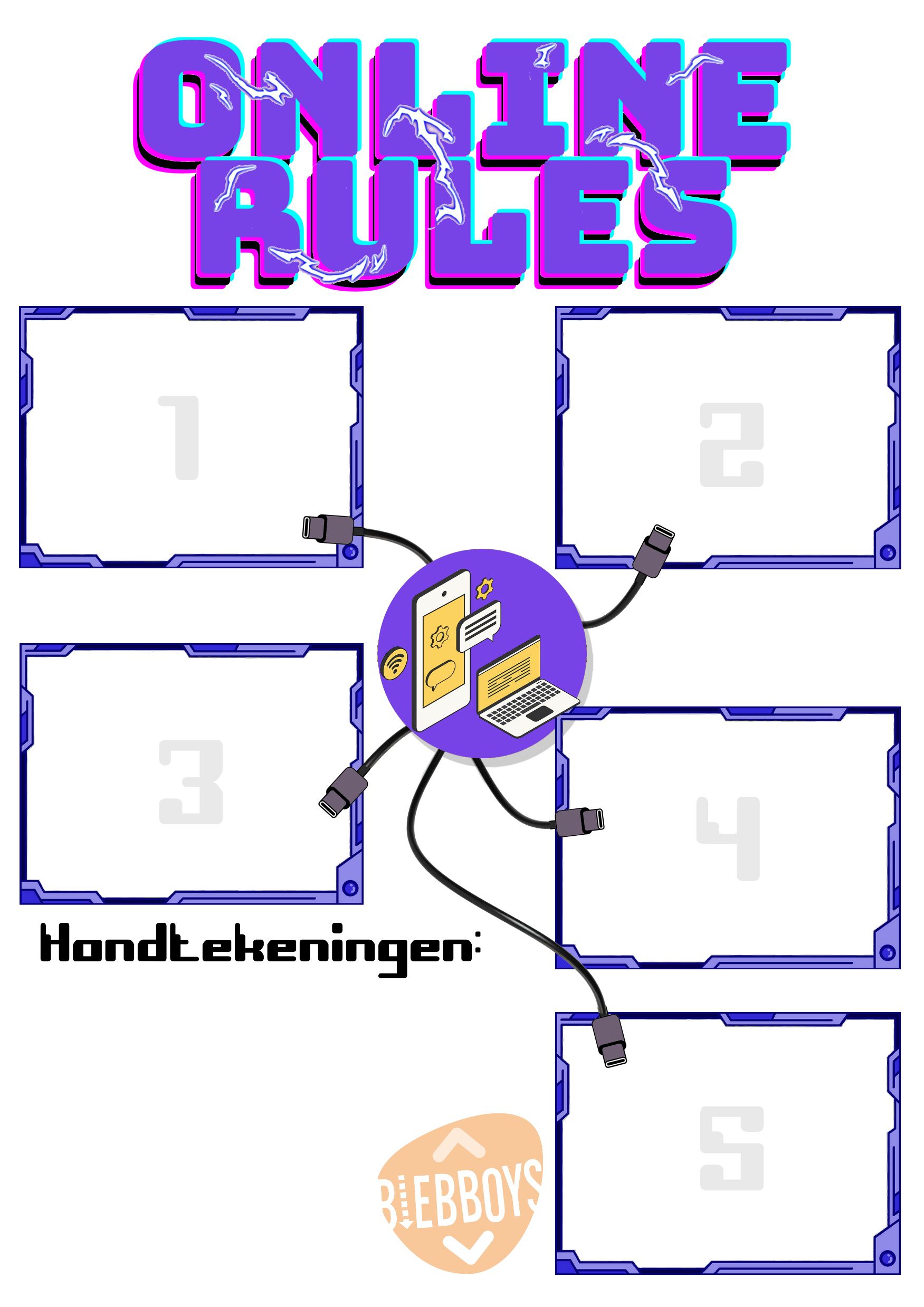 Stap 1: Lees de situatie
Stap 2: Bedenk hoe je dit kan voorkomen.Stap 3: Welke regel past hierbij?
Voorbeeld regel:
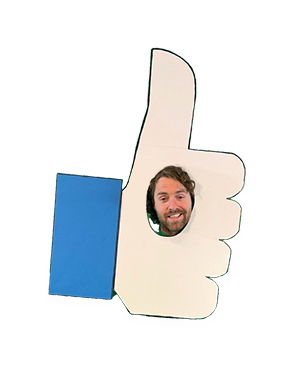 Is er een ruzie online, vertel het de juf of meester.
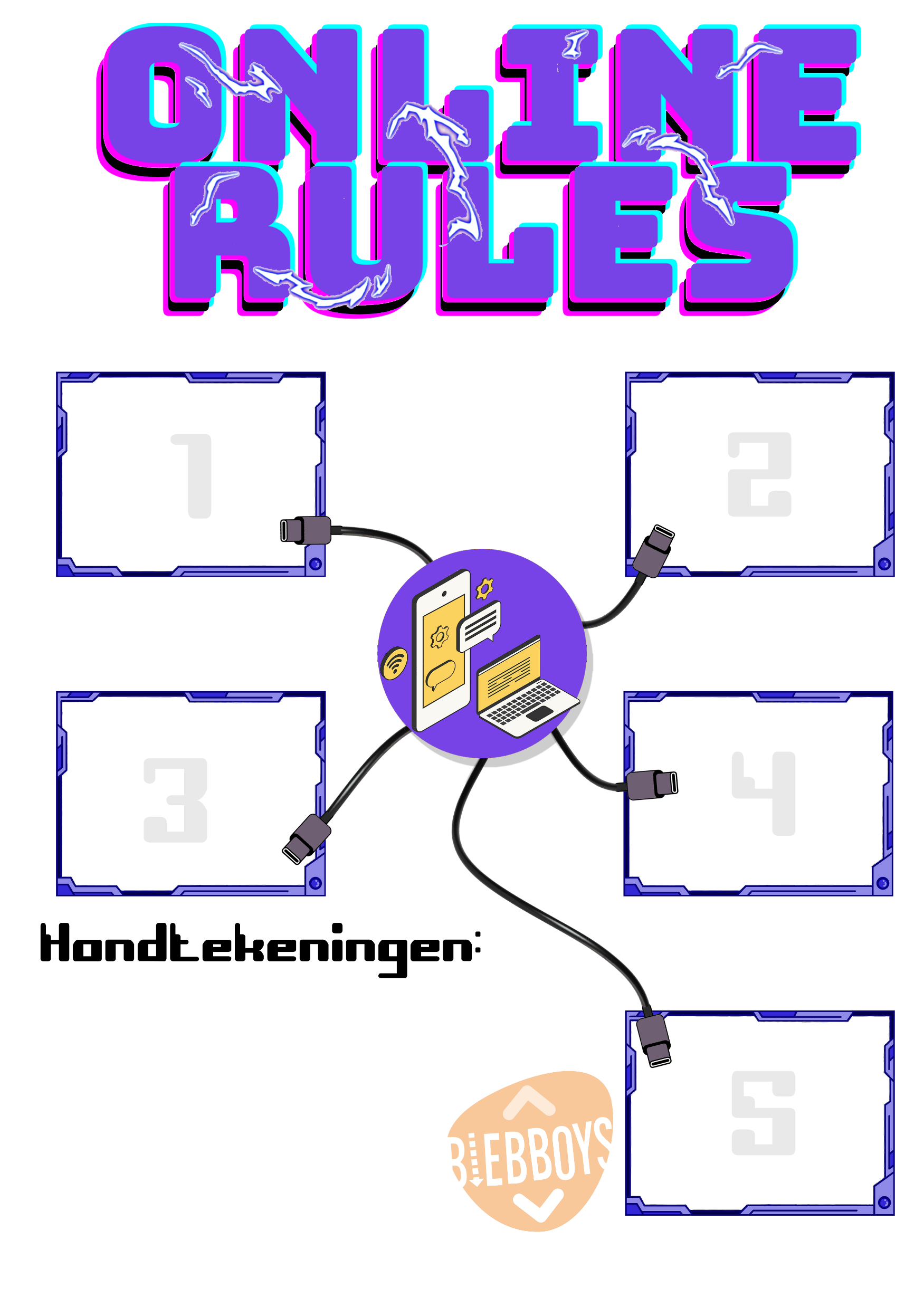 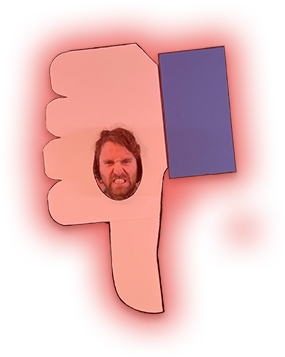 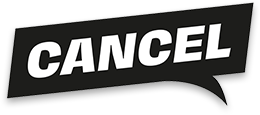 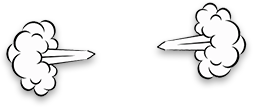 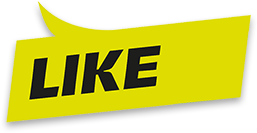 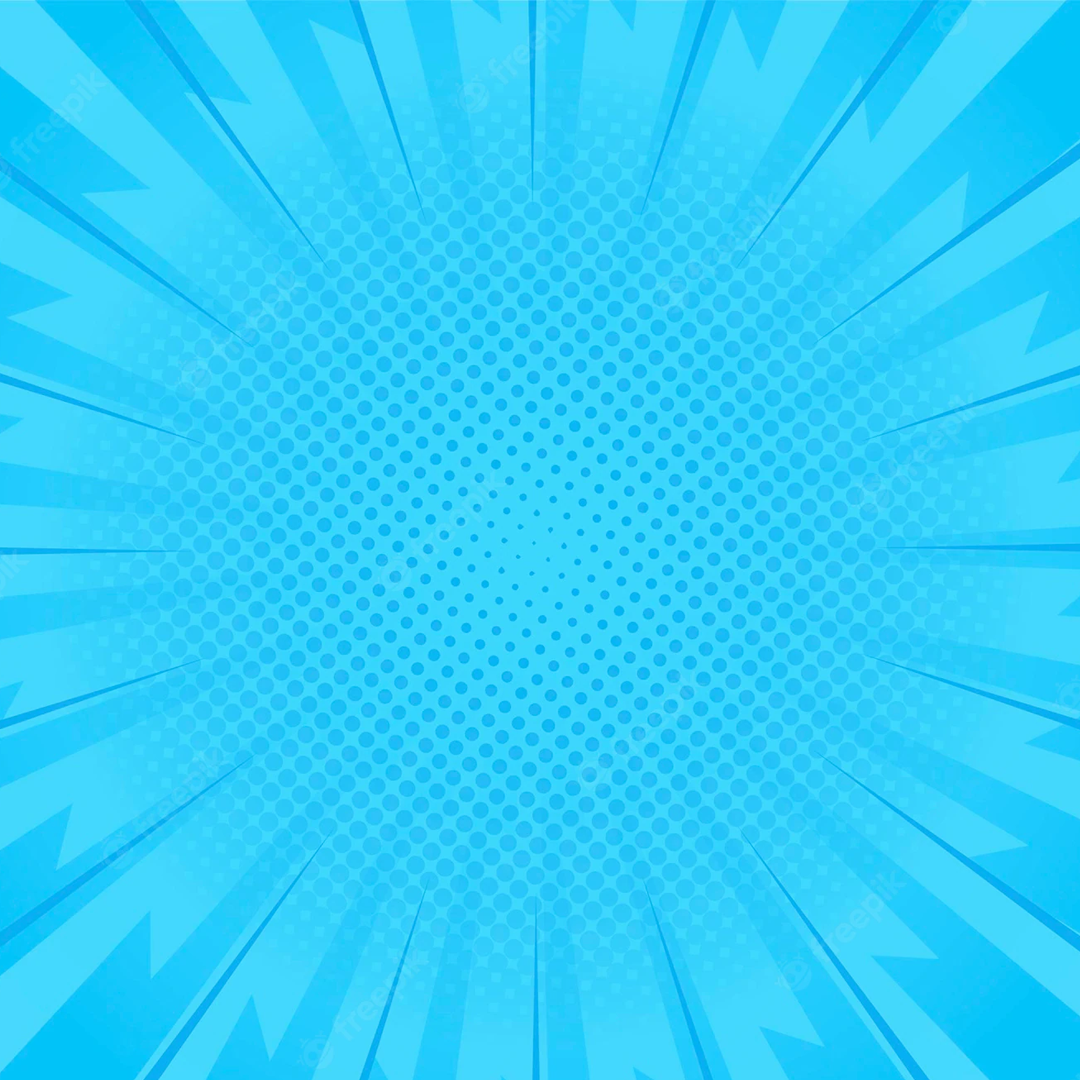 Deel 2
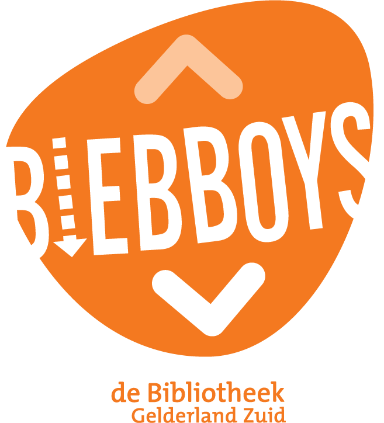 Online Rules
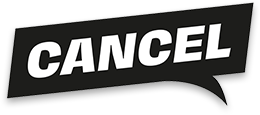 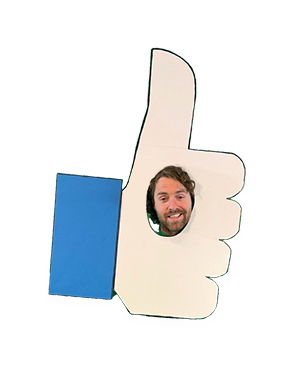 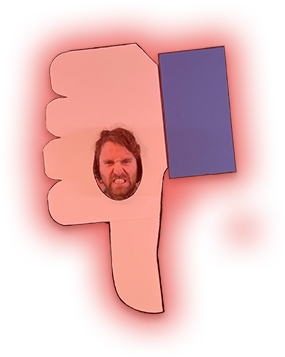 De klas heeft een WhatsAppGroep met iedereen uit de klas. Door een ruzie is er 1 klasgenoot uit de groep verwijderd door de meisjes waarmee hij ruzie heeft. Hij wordt buitengesloten en ondertussen wordt er vervelend over hem gepraat in de WhatsAppGroep.
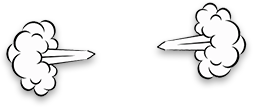 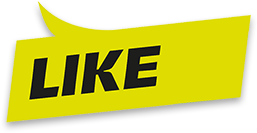 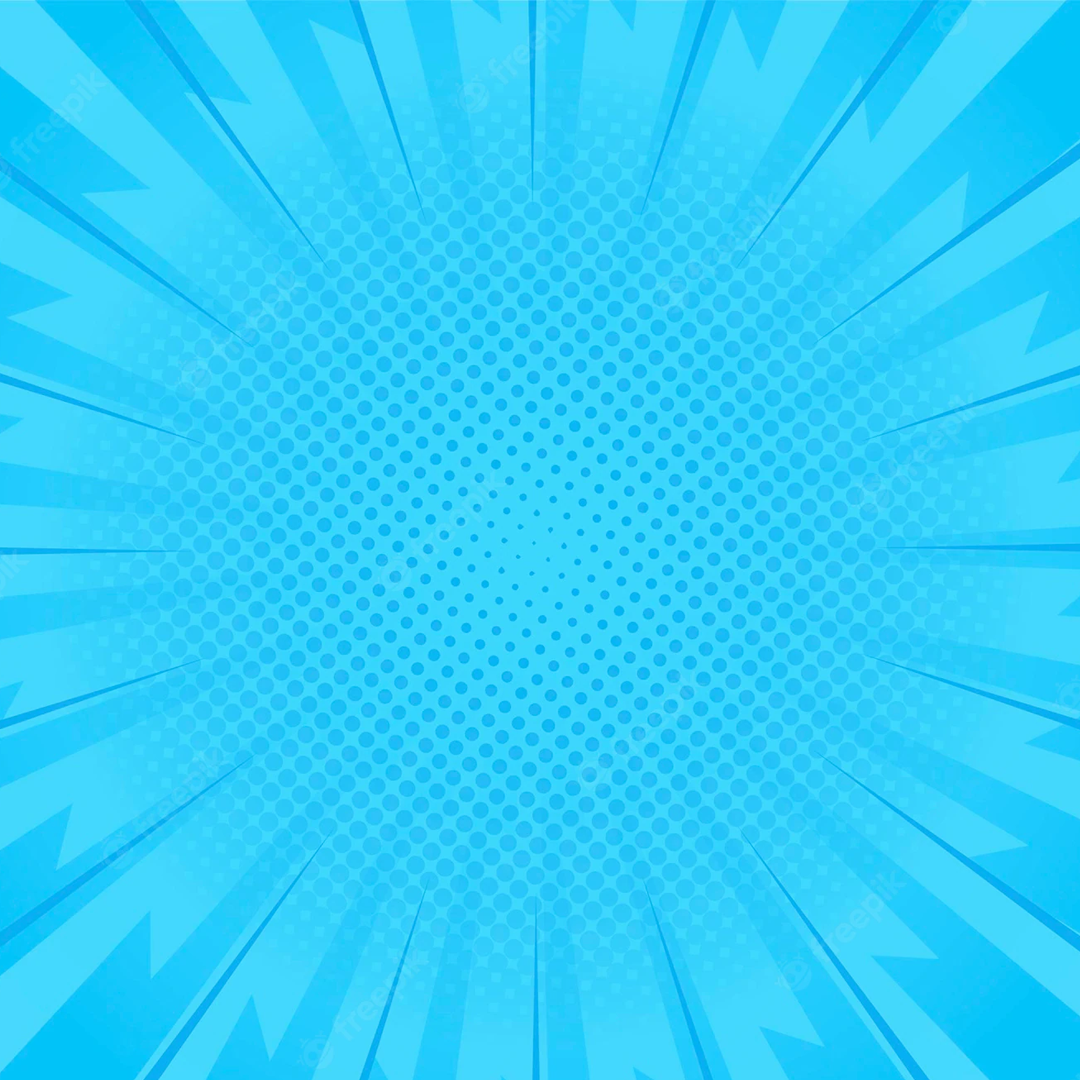 Deel 2
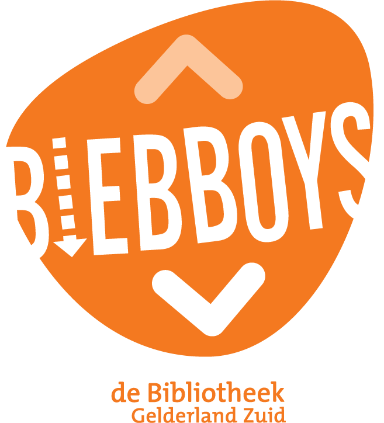 Online Rules
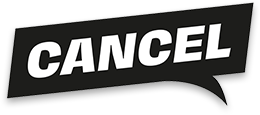 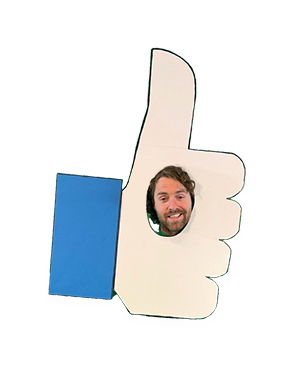 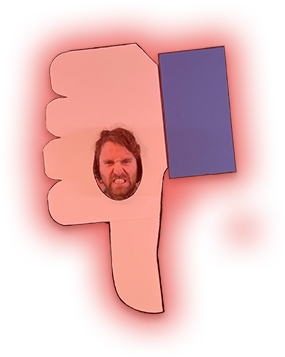 Er is een erg gênante foto gemaakt van een meisje uit jouw klas. Zij weet zelf niks af van deze foto. De foto wordt door iedereen gedeeld en ook jij krijgt hem doorgestuurd. Je twijfelt of je hem moet doorsturen of dat je het meisje moet vertellen dat deze foto van haar door de klas gedeeld wordt.
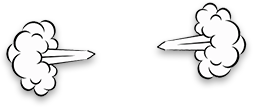 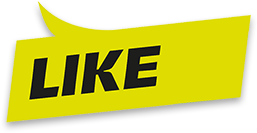 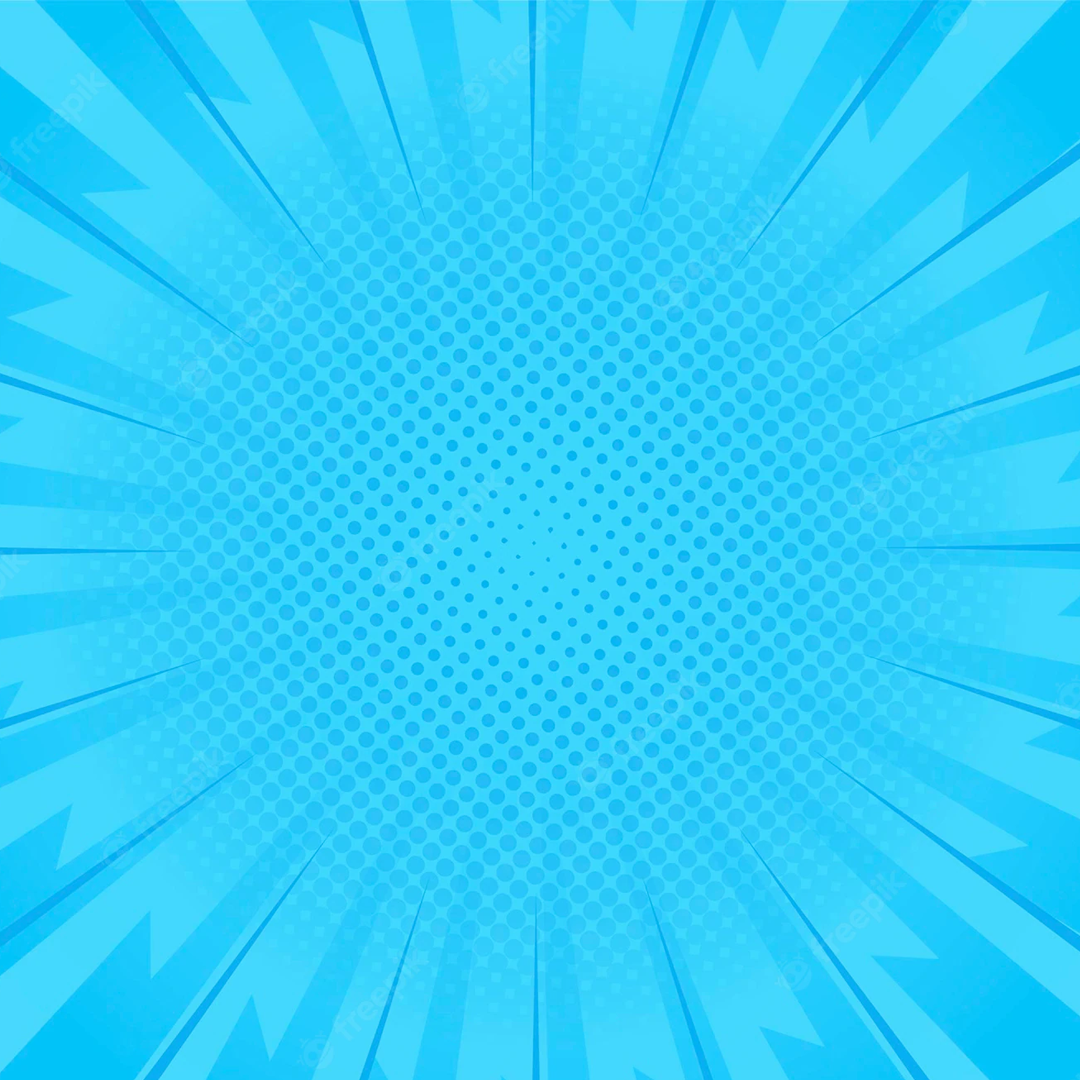 Deel 2
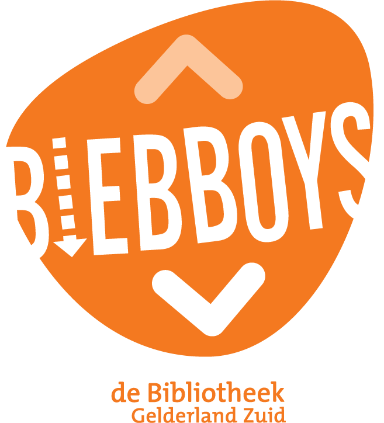 Online Rules
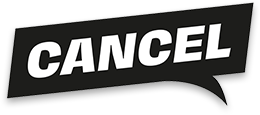 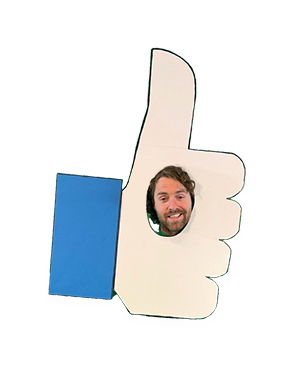 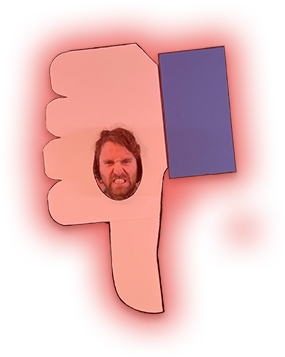 Er is een ruzie in de klas en deze ruzie wordt vooral uitgevochten online. In reacties onder Insta-posts en op snapchat. Het speelt enorm in de klas, iedereen heeft er last van. De juf/meester heeft niks in de gaten.
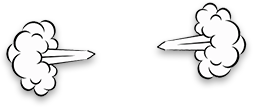 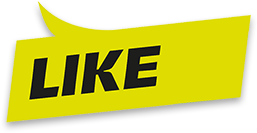 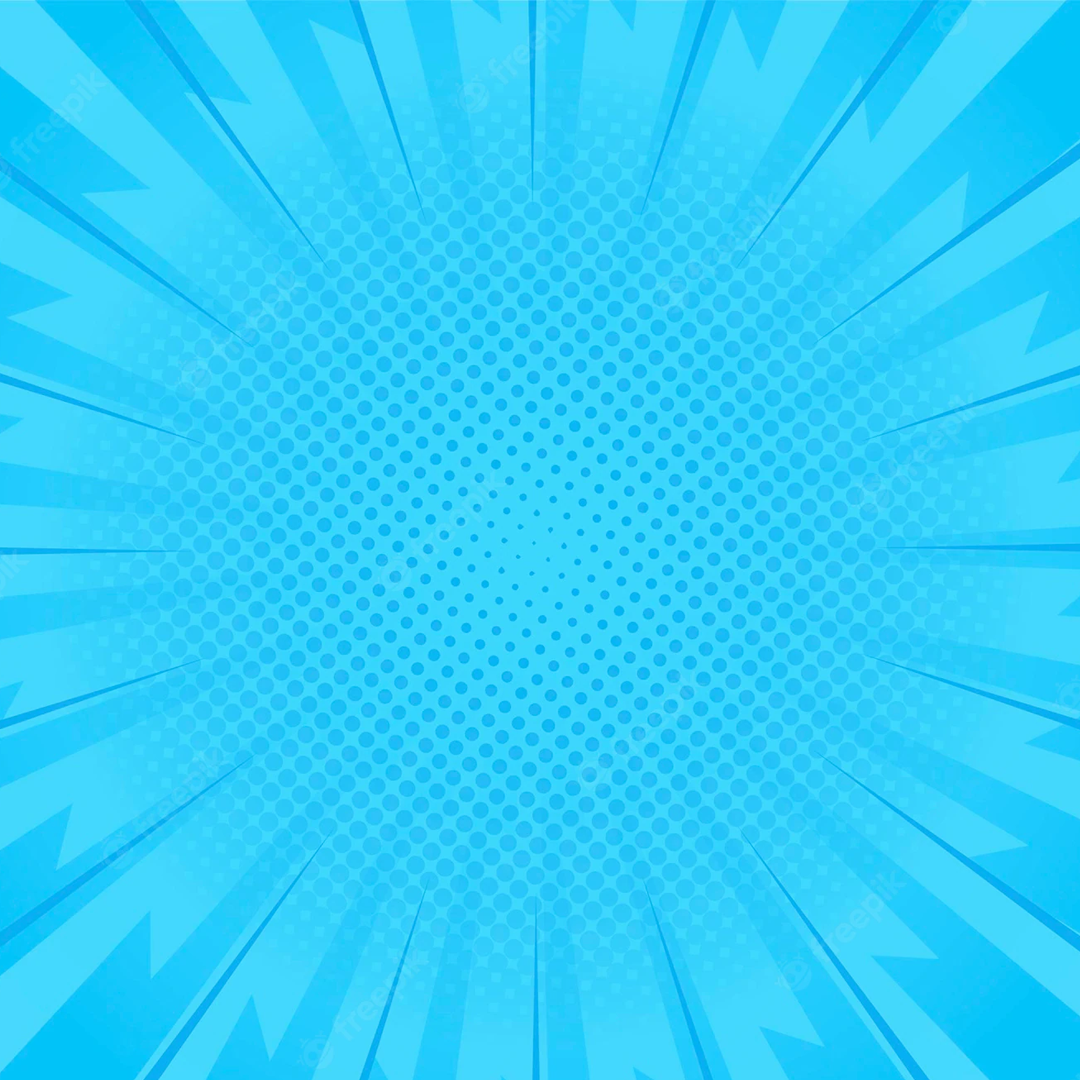 Deel 2
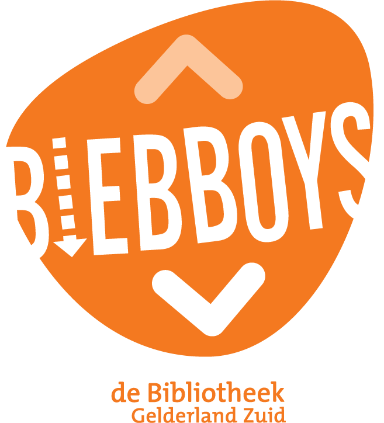 Online Rules
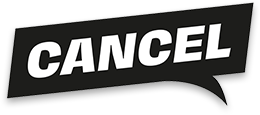 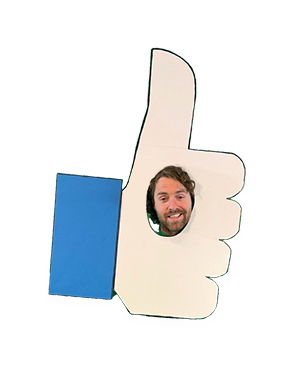 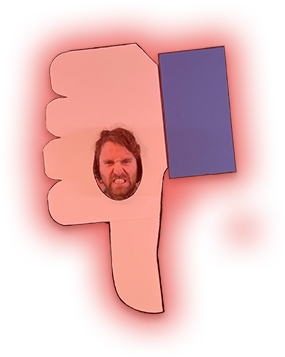 In de whatsappgroep worden “grappige” gifjes gedeeld, ze zijn niet tegen iemand in de klas gericht maar zijn wel beledigend en/of discriminerend.
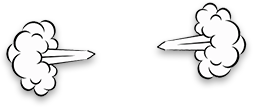 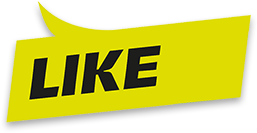 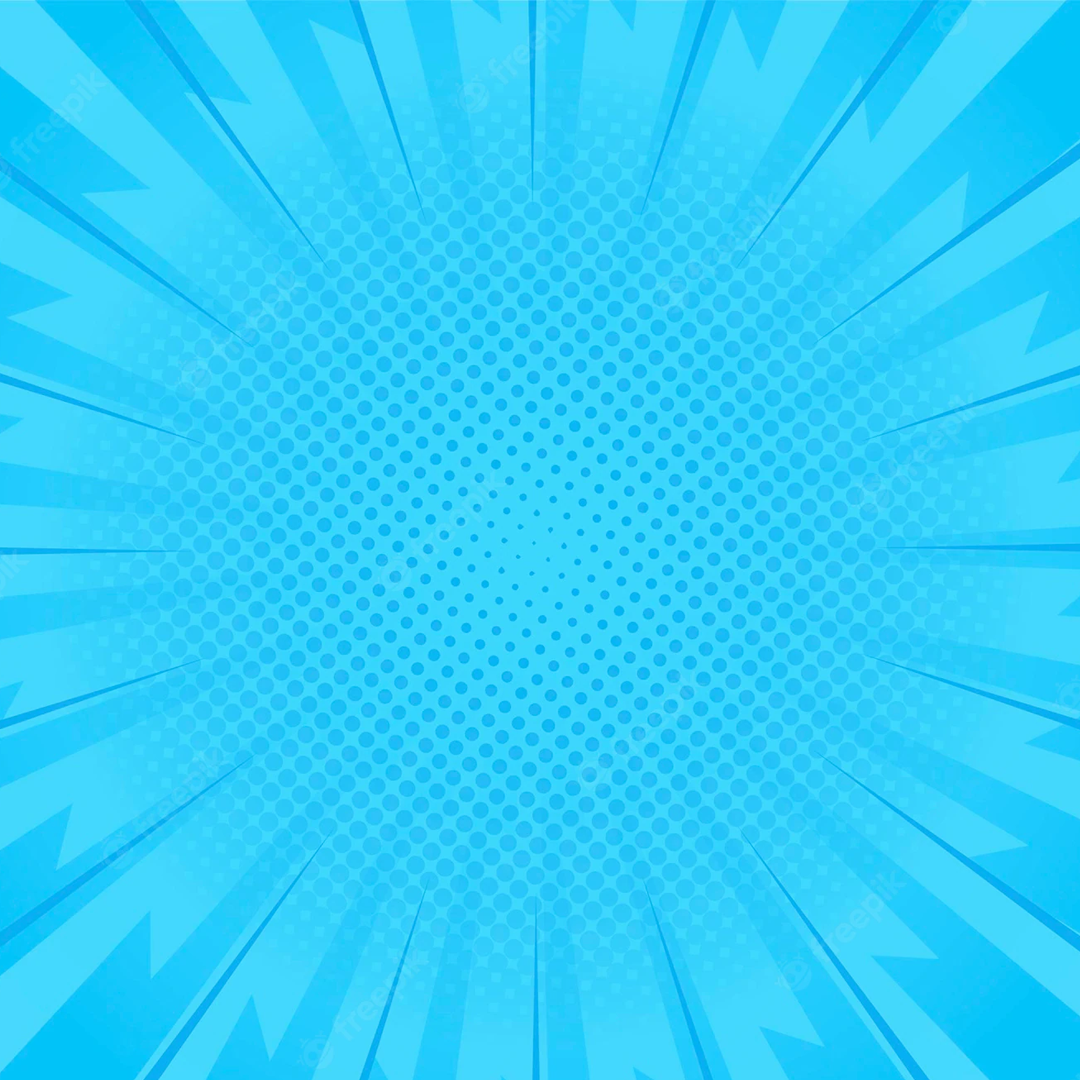 Deel 2
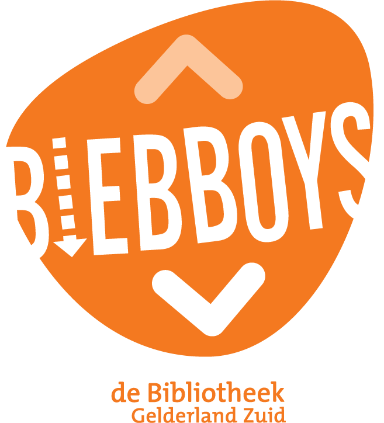 Online Rules
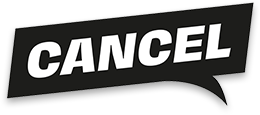 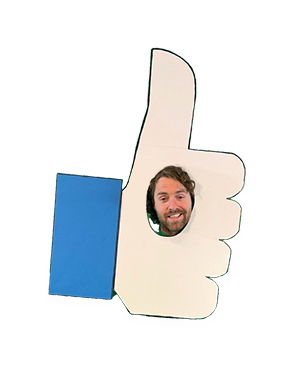 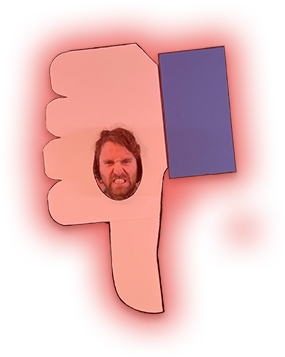 Een klasgenoot zit op dansen en plaatst een filmpje van haar op TikTok. Een ander meisje uit de klas reageert onder het filmpje: “Ik vind dat je er niks van kan, ik kan dat veel beter!”.
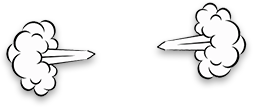 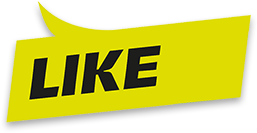 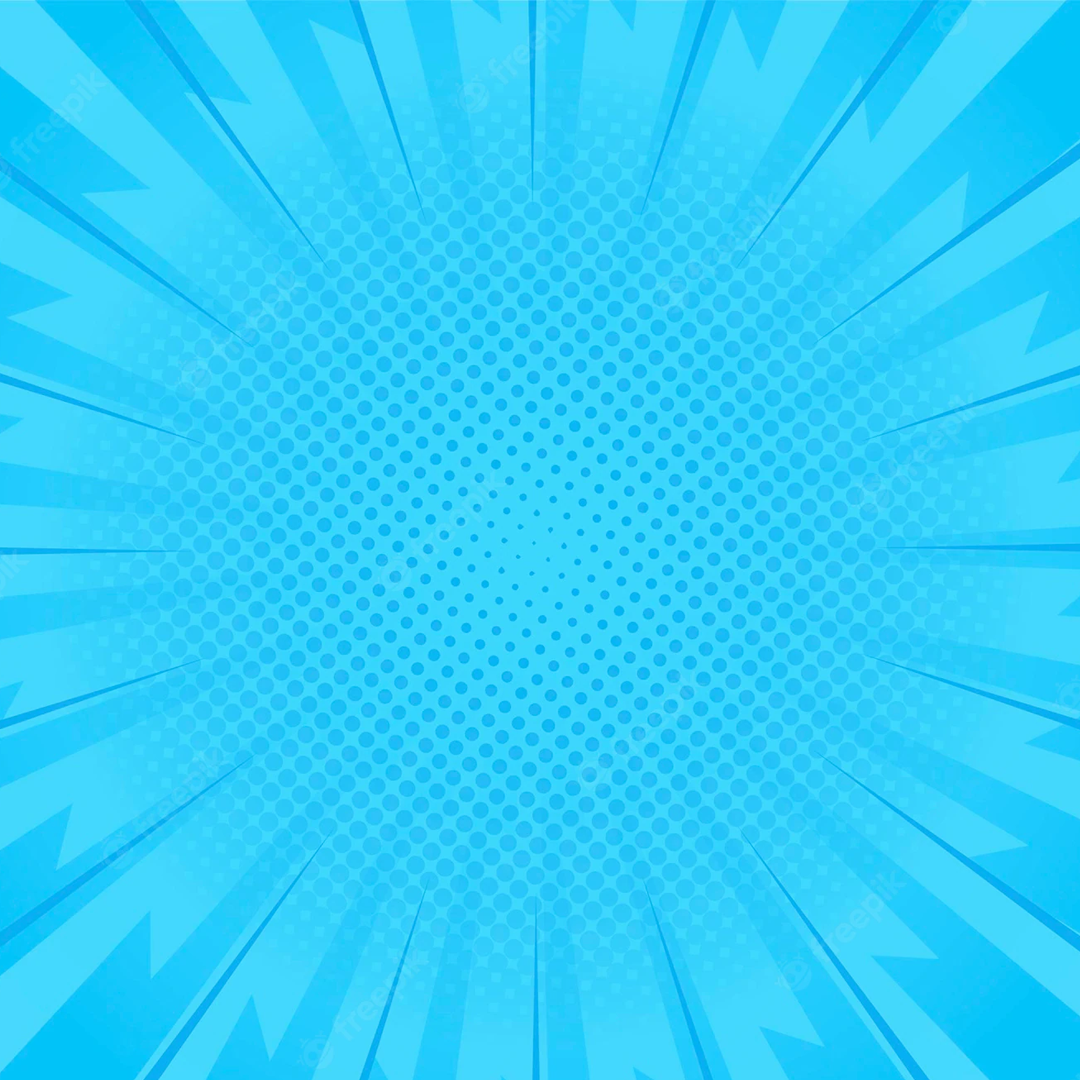 Deel 2
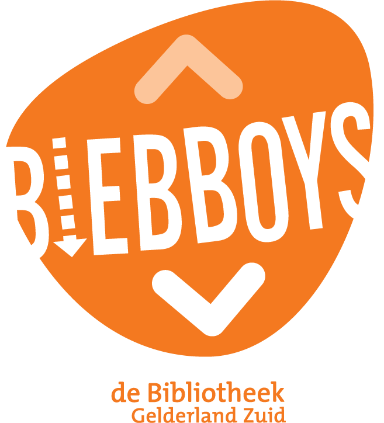 Online Rules
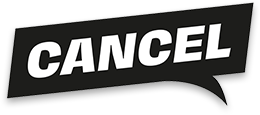 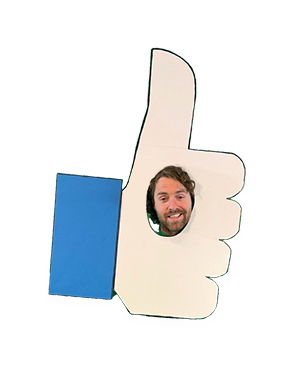 Een klasgenoot is overstuur omdat er online iets lelijks over hem gezegd is. De jongens die dat hadden gedaan vinden de reactie overdreven: “Het was maar een grap en daarnaast het is niet alsof we het recht in je gezicht zeiden!”
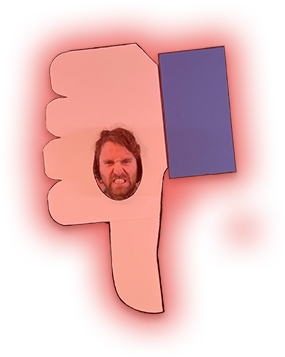 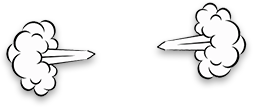 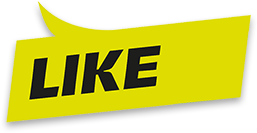